Developed web-based tool to quickly label “intense” convection
Uses JavaScript ‘React’ library and linked to MySQL database backend
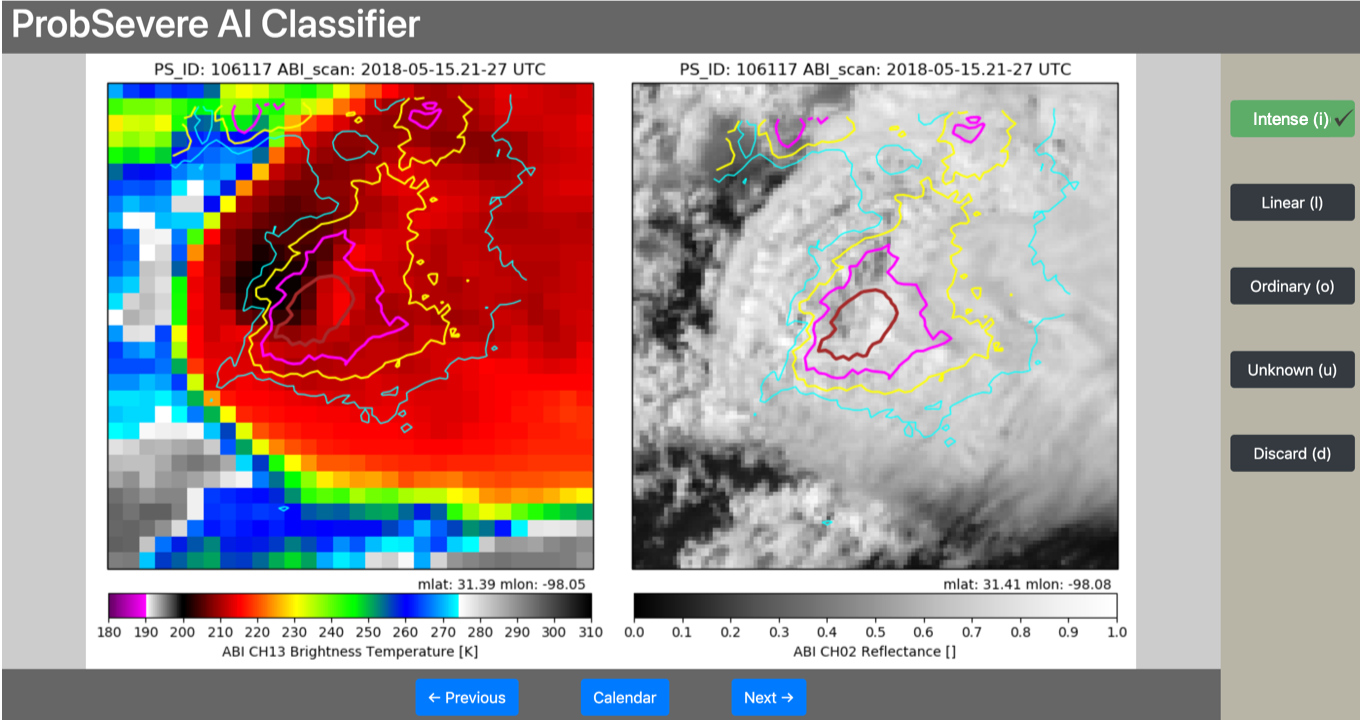 Credit: Justin Sieglaff, Bill Bellon
Trained CNN to identify “intense” convection (e.g., strong OTs, bubbling updrafts, cold-U/V thermal couplets)
Dataset: 220k images
Inputs:
 ABI 10.35 µm BT
 ABI 0.64 µm reflectance
GLM flash extent density
Output:
“Probability of intense convection”

Example: Storms in Argentina 

Automatically identifies features that have proven difficult to do so algorithmically  (i.e., no more feature engineering)

Reliably identifies intense convection without ground-based radar data
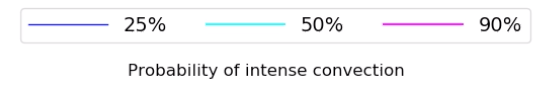 Funding sources: SSEC 2022; NOAA AI Initiative